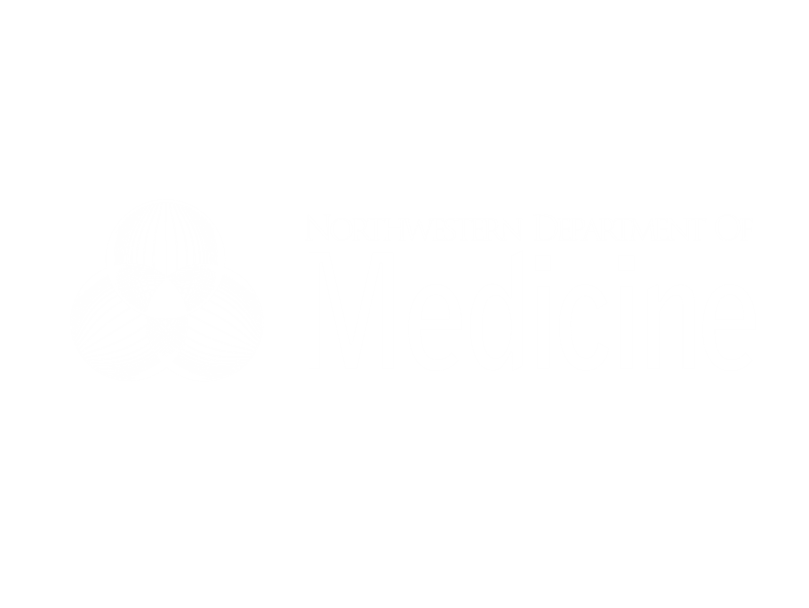 Match 2017!!!
Special Thanks
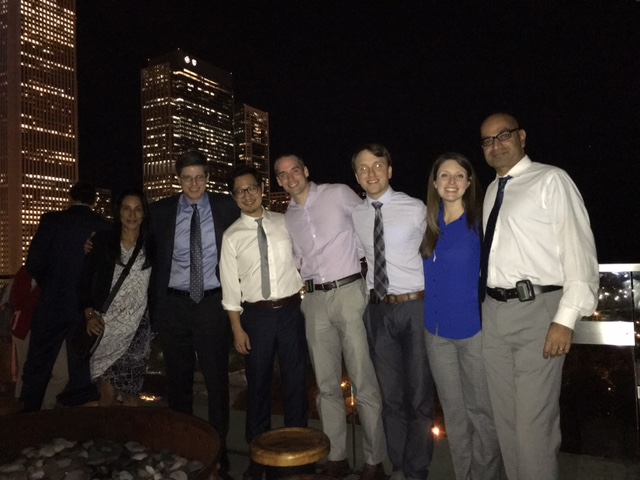 Douglas Vaughan
2016-17 Chief Residents
Meredith Sellers 
William Werbel
Alex Lemmer
Greg Cascino
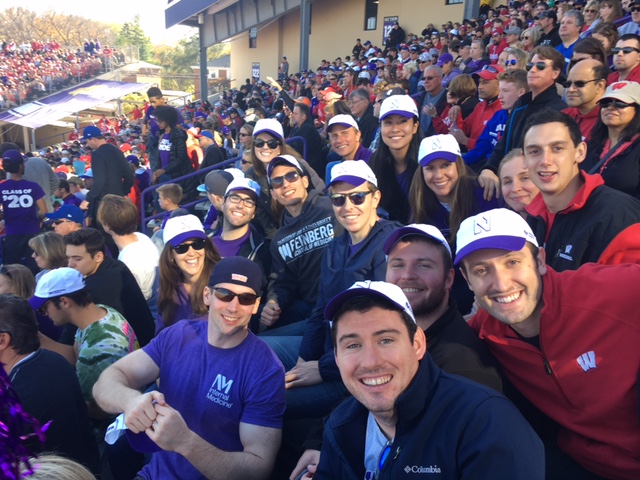 Special Thanks
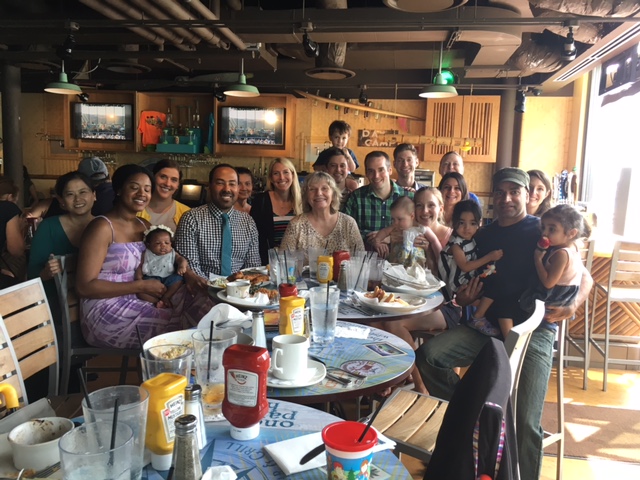 Warren Wallace 
Aarati Didwania
Dave Neely 

Kim Dow
Sara Kiely

Anna-Kate 
Socorro Esparza
Judy Poremba
Rana Khalifeh
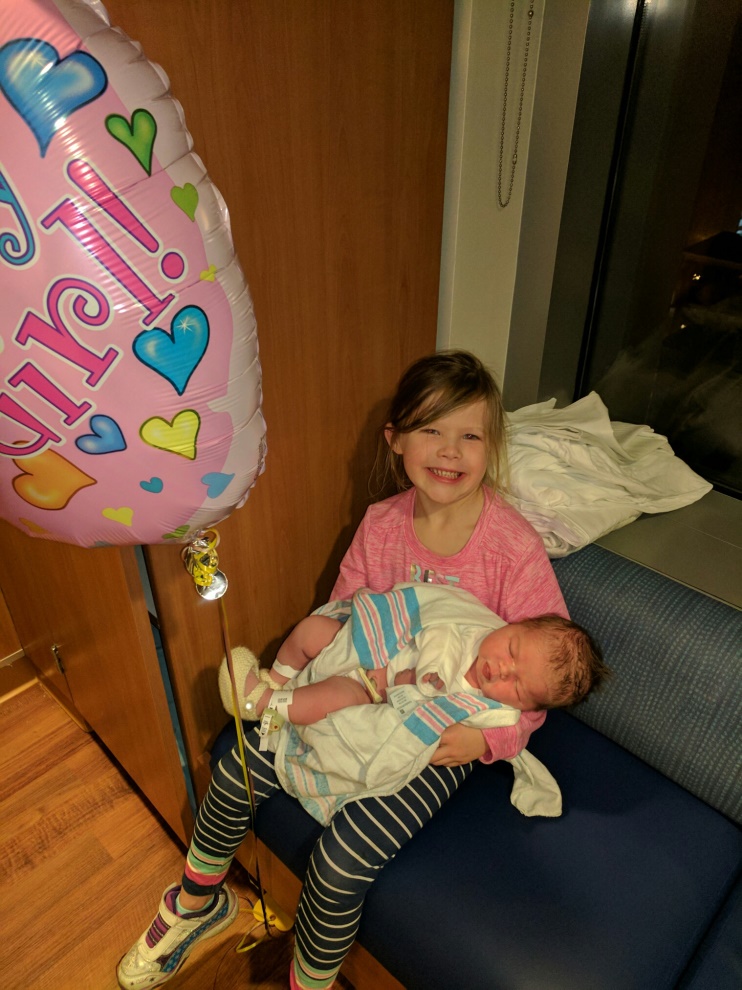 Special ThanksSelection Committee
Mike Angarone
Jeff Barsuk
Mobola Campbell-Yesufu
Greg Cascino
Vinky Chadha
Margaret Chapman
Yusra Cheema
Rachel Cyrus 
Aarati Didwania
Jay Paparello
John Pandolfino
Meredith Sellers
Ben Singer
Pat Tosetti
Dave Vermylen
Julie Vermylen
Diane Wayne
Warren Wallace
William Werbel
Dan Evans
Jim Foody
Rob Hirschtick
Sadiya Khan
Cheryl Lee
Alex Lemmer
Gary Martin
Dave Neely
Sean O’Connor
Jim Otto
Special Thanks
Mobola Campbell-Yesufu, Khalilah Gates and Natasha Nichols 
Diversity and Cultural Affairs Council

Brigid Dolan
Women’s Health and Professional Development

Ben Singer
Physician Scientist Training Program
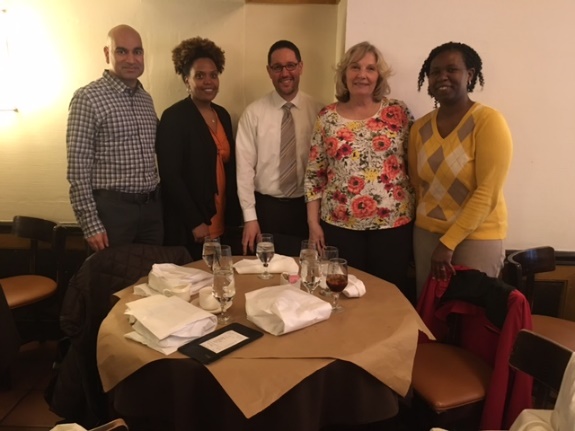 Distinguished Interviewers
All-star
Pat Tosetti – 19!
Bled Purple
Alex Lemmer
Outdid himself
Jim Foody - 8
Tom Holly – 12
Cheryl Lee – 12
Emily Jones – 11
HG Munshi – 11
Cesar Santa-Maria – 11
Dave Neely – 10 
Rob Hirschtick – 10
Sheridan Meyers – 10
Frank Giles – 10
Pete Flevaris – 10
Arv Vanagunas – 9
Clara Schroedl – 9
John Flaherty – 9
Margaret Chapman – 9
Michael Angarone – 9
Cal Brown – 9
Bill Gradishar – 9
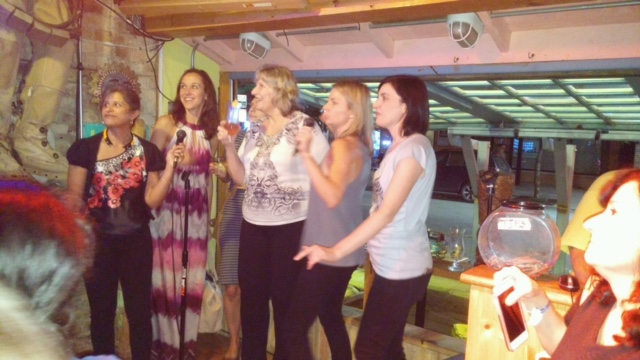 Props to the Residents
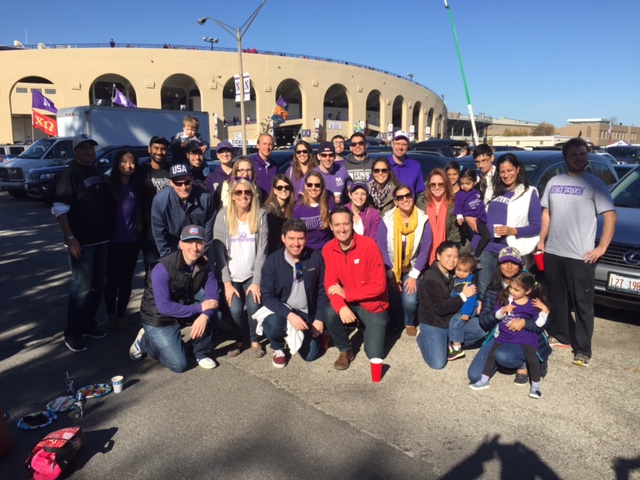 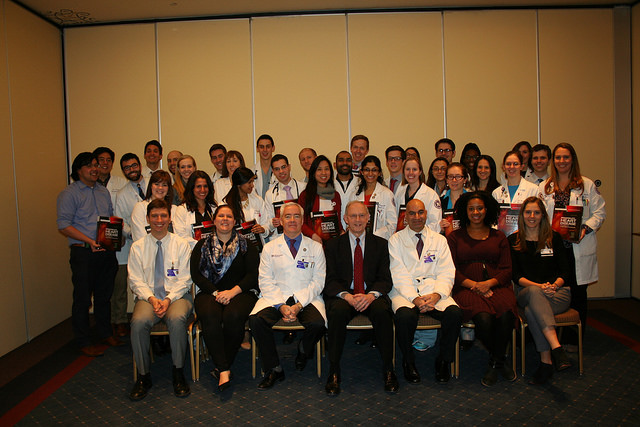 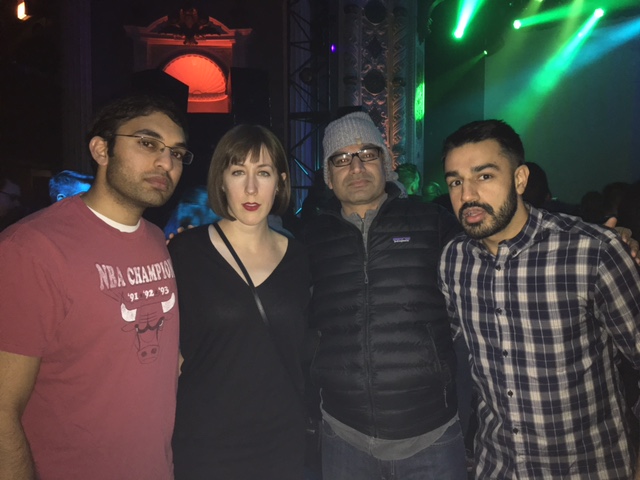 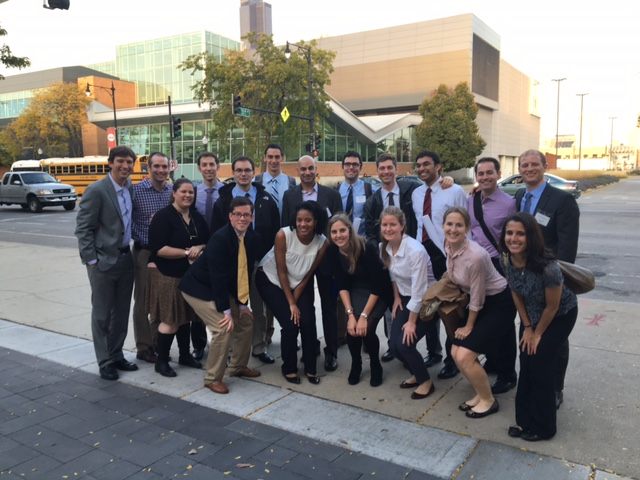 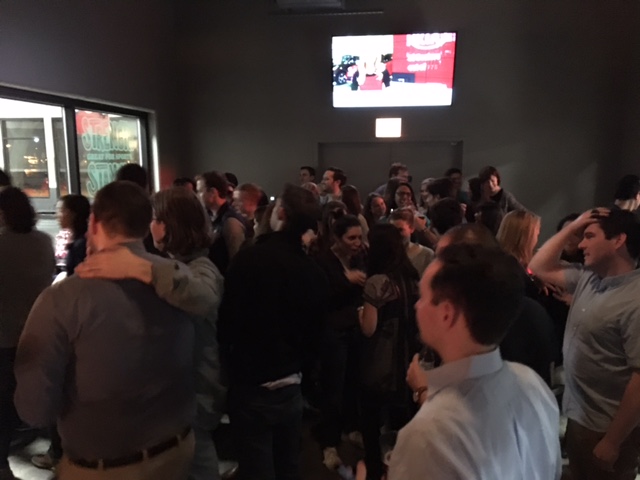 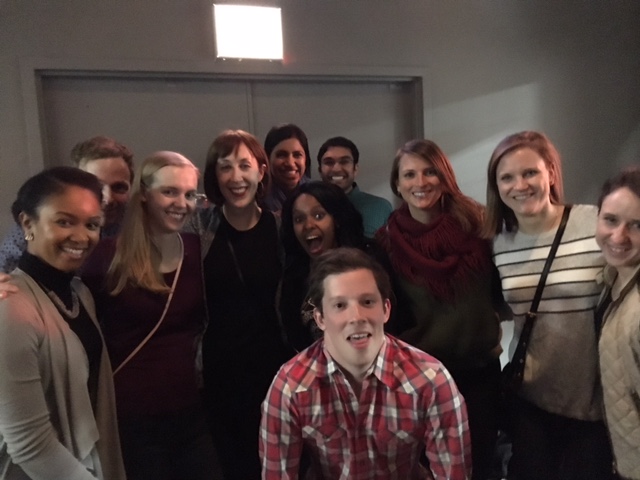 Whirlyball “Bowling Night” Crew
Erica Donnan 
Joe Triggs 
Ali Frogameni 
Lakshmi Sivarajan 
Arif Jivan 
Lowie Van Assche 
Suneel Kamath
Mariel Rosati 
Kari Krueger 
Dr. Angarone 
Dr. Boyd
Dr. Cheema  
Dr. Paparello 
Dr. Rupal Mehta
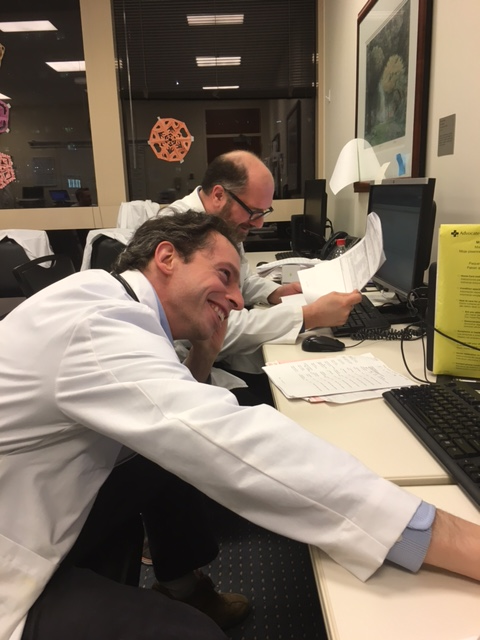 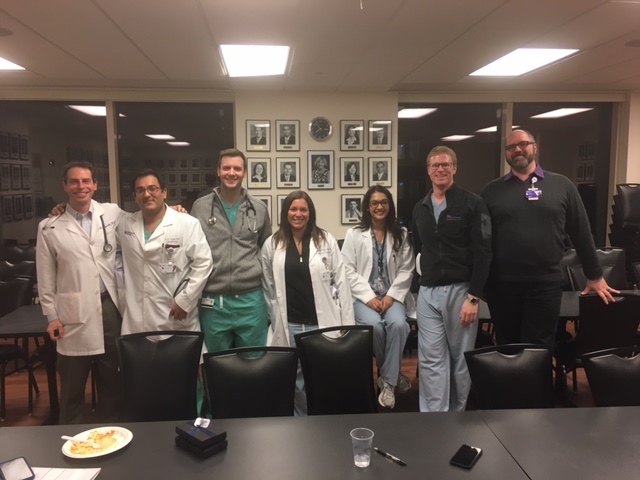 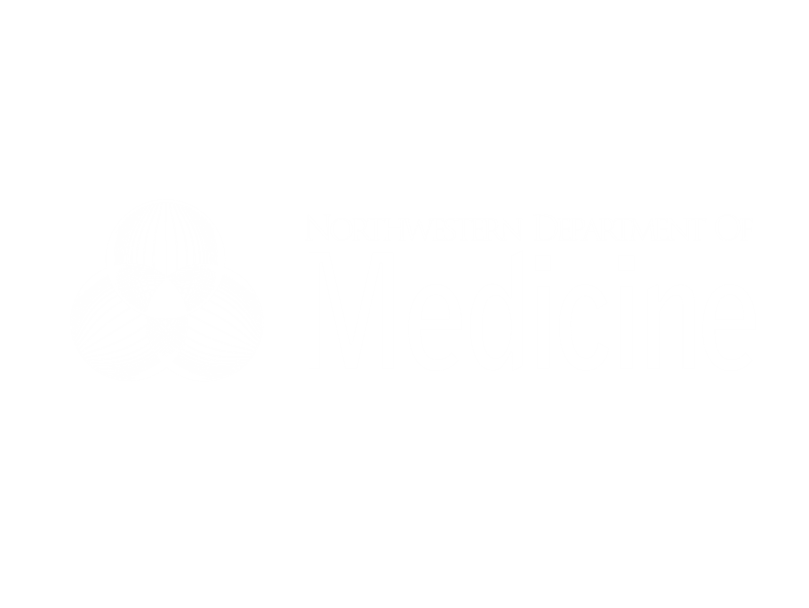 Match 2017!!!Stats and Results
The Applicant Pool
3172 Categorical applications 
1992 US medical school graduates
424 AOA
601 Top 25 Med School
400 Interviewed

1082 Prelim applications
332 PSTP applications
100 Med Derm applications
Summary
34 Categorical, 4 PSTP, 2 Prelims, 1 MedDerm
61% Female & 39% Male
40% AOA
63% from top 25 schools
12% from underrepresented minority groups
Preston Atteberry
Medical School:                
    Mount Sinai
Undergraduate:   
    University of Chicago
Interviewed By:   
    Dr. Martin & Dr. Hanauer
Interesting fact:
U of C Baseball Player
Econ degree (worked with Nobel Laureate)
Project on healthcare for the low-income families
Born in Fort Worth, TX
12
Jayson Baman
Medical School:                
    University of Rochester
Undergraduate:   
    University of Rochester
Interviewed By:   
    Dr. Montalvo & Dr. Puthumana
Interesting fact:
Medical Editing elective for JAMA
Budding cardiologist with great research
Born in Kalamazoo, MI
13
Megan Barrett-Englert
Medical School:                
    University of Kentucky
Undergraduate:   
    Northwestern
Interviewed By:   
    Dr. Moore & Dr. Emily Martin Jones
Interesting fact:
A part of singing group called “Medtones” 
Gold Humanism
Multiple research projects in GI
Born in Chicago, IL
14
Aakash Bavishi
Medical School:                
    Northwestern
Undergraduate:   
    Northwestern
Interviewed By:   
    Dr. Barsuk & Dr. Perlman
Interesting fact:
Research on role of diurnal variation and circadian rhythms on eczema
Avid Chicago sports fan – NBA & NFL
Born in Elk Grove Village, IL
15
John Bowers
Medical School:                
   Vanderbilt 
Undergraduate:   
    University of Florida
Interviewed By:   
    Dr. Lewis Smith & Dr. Sellers
Interesting fact:
Piano player
Research in Heart Failure Biomarkers
Project on Abx and Esophagitis
Born in Durham, NC
16
Charlotte Campbell
Medical School:                
    University of Virginia
Undergraduate:   
    University of Virginia 
Interviewed By:   
    Dr. Ditto & Dr. Henschen
Interesting fact:
Marathon runner
Gold Humanism
Project on adherence in Crohn
Born in Richmond, VA
17
Patrick Campbell
Medical School:                
    University of North Carolina
Undergraduate:   
    North Carolina State
Interviewed By:   
    Dr. Costas & Dr. Brenner
Interesting fact:
NCSU’s Male Scholar Athlete of the Year – 2013 (Track & Cross Country)
IBD research
Born in Charlotte, NC
18
Michael Chen - PSTP
Medical School:                
    Loyola
Undergraduate:   
    University of Wisconsin
Interviewed By:   
Dr. Perlman, Dr. Brown, Dr. Schleimer, Dr. Marangoni
Interesting fact:
Interest in Allergy
PhD on how gut involved in lung inflammation.
“Best researcher at Loyola” - Fenton
Born in Sewell, NJ
19
Kasey Coyne
Medical School:                
    Northwestern 
Undergraduate:   
    Boston College
Interviewed By:   
    Dr. Heitor & Dr. Santa-Maria
Interesting fact:
Co-wrote, directed, and produced In Vivo
Worked 5 years as a research  asst in health policy at Mt. Sinai
Research to develop an app about healthy food choices (Food Switch)
Born in Seoul, Korea
20
Danielle Cuthbert
Medical School:                
    Northwestern
Undergraduate:   
    McGill University
Interviewed By:   
    Dr. Meyers & Dr. Mehta
Interesting fact:
Worked 2 years as an event planner in Toronto
Global Health work including project on attitudes towards placentophagy…
Heme/Onc interest
Born in Toronto, ON
21
Celso Diaz
Medical School:                
    UCSF
Undergraduate:   
    Notre Dame 
Interviewed By:   
    Dr. Costas & Dr. Meyers
Interesting fact:
Work with undocumented immigrants.  Teaches medical spanish.
Interest in cancer with project on Ca 19-9
Born in Los Angeles, CA
22
Sally Friedman
Medical School:                
    University of Texas – San Antonio
Undergraduate:   
    Tulane University
Interviewed By:   
    Dr. Bierman & Dr. Urdaneta
Interesting fact:
Paul M. Green Scholarship for Excellence in Medical Education (coaching)
Significant Global Health experience (Guatamala)
NBA fan (Spurs >> Bulls)
Born in Houston, TX
23
Jordan Gavin
Medical School:                
    Wayne State
Undergraduate:   
    University of Michigan
Interviewed By:   
    Dr. Feinstein & Dr. Sutton
Interesting fact:
William J. Branstrom Prize - Received for ranking in the top five percent of the class at UofM
Projects and pubs in AML research and in medical education (OSCE on breaking bad news)
Born in Royal Oak, MI
24
Jasleen Ghuman
Medical School:                
    U of Missouri 
Undergraduate:   
    Highland College
Interviewed By:   
    Dr. Peters & Dr. Campbell-Yesufu
Interesting fact:
NIH, NIDDK Research Award – DM effect on blood brain barrier
PCT for 2 years in Seattle
Born in Chandigarh, India
25
Peter Glynn
Medical School:                
    Northwestern
Undergraduate:   
    Boston University
Interviewed By:   
    Dr. Russell & Dr. Lee
Interesting fact:
Project doing cognitive rehab in patients with aphasia using an iPad
Couples matched with Alexandra Moise in Neuro
Born in Dover, NH
26
Sarah Hale
Medical School:                
    Loyola
Undergraduate:   
    Notre Dame
Interviewed By:   
    Dr. Costas & Dr. Pettijohn
Interesting fact:
English major
Worked with autistic children
Research in Lymphoma
Born in Maywood, IL
27
Jennifer Jo
Medical School:                
    Emory 
Undergraduate:   
    Northwestern University
Interviewed By:   
    Dr. Stosor & Dr. Sutton
Interesting fact:
Project on using PrEP in folks at high risk for HIV in county health system. 
Spent a year as a lab tech
Born in St. Louis, MO
28
Parul Kathuria - MedDerm
Medical School:    
   Northwestern        
Undergraduate: 
   Northwestern  
Interviewed by:           
  Dr. Moore & Dr. Basil 
Interesting fact:
Project with Dr. Cuttica on PESI score
Ice Hockey Player – go Hawks!
Born in Southfield, MI
29
Megan Kosirog
Medical School:                
    Rush
Undergraduate:   
    Illinois Wesleyan University
Interviewed By:   
    Dr. Weaver & Dr. Mendelson
Interesting fact:
Rock climbing and 80s alternative music fan
Project on social networks and health behaviors.
Born in Park Ridge, IL
30
Kaitlin (Blatt) Lima
Medical School:                
    University of Cincinnati
Undergraduate:   
   Indiana University 
Interviewed By:   
    Dr. Saltoun & Dr. Frogameni
Interesting fact:
Research related to smoking cessation in pregnancy
Interest in Global Health – National grant awardee for work in Ecuador
Born in San Antonio, TX
31
Elyse Linson
Medical School:                
    Georgetown
Undergraduate:   
    Emory University
Interviewed By:   
    Dr. Nichols & Dr. Keswani
Interesting fact:
MPH from Boston University
2015 SPIRIT Award Recipient for exemplifying cura personalis through dedication to patient care and advocacy
Born in Springfield, MA
32
Elisa McEachern
Medical School:                
    Cornell
Undergraduate:   
    University of California – San Diego
Interviewed By:   
    Dr. Mahieu & Dr. Werbel
Interesting fact:
Spent 2 years doing bench research in Cali.  Project and 6 pubs looking at cig/ecig effects on bacteria in lung. 
MedEd project – schedule and ordering patterns
Born in Ithaca, CA
33
Yoon Mun
Medical School:                
    Duke
Undergraduate:   
    Harvard
Interviewed By:   
    Dr. Lewis Smith & Dr. Ami Desai
Interesting fact:
Writing and illustrating Children’s Books, 
Basic Science ARDS Research
Future Rheumatologist!
Born in Seoul, South Korea
34
Naiya Patel
Medical School:                
    UTSW
Undergraduate:   
    University of Texas - Austin
Interviewed By:   
    Dr. Meyers & Dr. Chapman
Interesting fact:
Undergrad degree in Social Justice
MPH with interest in Global Health
Born in Houston, TX
35
Graham Peigh
Medical School:                
    Thomas Jefferson
Undergraduate:   
    Princeton
Interviewed By:   
    Dr. Costas & Dr. Cascino
Interesting fact:
Gold Humanism
Young Investigator award at Cardiovasular-Thoracic Critical Care Conference
ECMO in cardiac arrest
Born in Chicago, IL
36
Sameer Prasada
Medical School:                
    Wake Forest
Undergraduate:   
    Duke
Interviewed By:   
    Dr. Anderson & Dr. Wallia
Interesting fact:
Detroit Lions fan
Impressive research on Retrograde Ventilation
Born in San Diego, CA
37
Katherine Rooney
Medical School:                
    Northwestern
Undergraduate:   
    Williams College
Interviewed By:   
    Dr. Wilcox & Dr. Heitor
Interesting fact:
History major and history buff
EoE research with Dr. Hirano
Survived Alex Lemmer at the VA!
Born in New York, NY
38
Konrad Sawicki - PSTP
Medical School:                
    Northwestern – MD/PhD program  
Undergraduate:   
    University of Michigan
Interviewed By:   
Dr. McNally, Dr. Holly, Dr. Yancy, Dr. Thaxton, Dr. Molitch
Interesting fact:
Cardiology interest
Heme iron role in cardiac ischemia with Dr. Ardehali.  
2nd place winner in orals at 2015 AHA Midwest Symposium
Born in Gdansk, Poland
39
Christine Shanahan
Medical School:                
    University of Virginia
Undergraduate:   
  College of William and Mary  
Interviewed By:   
    Dr. Richmond & Dr. Molitch
Interesting fact:
Mastering gourmet cooking
Interests in Health Policy and Tech
Telemedicine ICU project and developed mobile app for TeleDerm.
Born in Albuquerque, NM
40
Jeff Shevach
Medical School:                
    Mt. Sinai
Undergraduate:   
    Wash U
Interviewed By:   
    Dr. Hirschtick & Dr. Ellenbogen
Interesting fact:
NY Mets fan
President's Volunteer Service Award
Head and neck cancer project and prostate cancer research.
Born in Binghamton, NY
41
Arushi Singh
Medical School:                
    Tufts
Undergraduate:   
    Tufts
Interviewed By:   
    Dr. Werbel & Dr. Schroedl
Interesting fact:
Interests include Yoga and Dance
Research in neonatal abstinence syndrome
Born in New Delhi, India
42
Sara Small - PSTP
Medical School:                
    University of Penn 
Undergraduate:   
    Columbia
Interviewed By:   
 Dr. Peter, Dr. Giles, Dr. Altman, Dr. Pro, Dr. Stern, Dr. Mahieu
Interesting fact:
HemOnc
Research in Aging and Senesence
Patel Scholars Award, Granted by the University of Pennsylvania, in recognition of a top impact score among awarded F30/F31 fellowships
Born in Baltimore, MD
43
Sneha Thatipelli
Medical School:                
    UCSF
Undergraduate:   
    UC - Berkeley 
Interviewed By:   
    Dr. Choudhury & Dr. Sellers
Interesting fact:
Vocally trained in Indian Classical Music
NIH Funded Biodesign Immersion Fellow – prosthetics research
Born in Warangel, India
44
Chetan Vakkalagadda
Medical School:                
    Wash U
Undergraduate:   
    Wash U
Interviewed By:   
    Dr. Budinger & Dr. Ami Shah
Interesting fact:
Acapella Group – After Dark
Piano, Vocals and Indian Classical Music
NHLBI grant 
Statins and Myeloma research
Born in San Jose, CA
45
Todd VanKerkhoff
Medical School:                
    Loyola
Undergraduate:   
    Wheaton College
Interviewed By:   
    Dr. Foody & Dr. Pandolfino
Interesting fact:
Marathoner and guitar player
Rehab Tech for a year
Born in St. Charles, IL
46
Julie Wu
Medical School:                
    UCSF
Undergraduate:   
    Pomona College
Interviewed By:   
    Dr. Ramsey-Goldman & Dr. Tosetti
Interesting fact:
Artist – sketches, painting
Project on shared decision making in Oncology
Did 1 year of teaching with AmeriCorp
Born in Beijing, China
47
Eleanor Yang
Medical School:                
    UCSF
Undergraduate:   
    UC - Berkeley
Interviewed By:   
    Dr. Stern & Dr. Rosenthal 
Interesting fact:
Degree in Global Poverty
Did a project on interdisciplinary rounds. 
Interest include Martial Arts and Dance
Born in Los Angeles, CA
48
Monica Yang
Medical School:                
    Northwestern
Undergraduate:   
    Northwestern
Interviewed By:   
    Dr. Kim & Dr. Roemer
Interesting fact:
Trained classical ballerina
Nano basic science project in lysosomal storage disease.  
NU for life!
Born in Lubek, Germany
49
Jonathan Xia - PSTP
Medical School:                
    University of Texas - Southwestern
Undergraduate:   
    Wash U
Interviewed By:   
    Dr. Lowe, Dr. Barish, Dr. Bass, Dr. Molitch
Interesting fact:
Interest in Endo
NIH F30 Award 
Cell article on ceramides in NAFLD
Craft beer brewer
Born in Rizhao, China
50
Kelsey Flood - Prelim
Medical School:                
    Northwestern
Undergraduate:   
    Notre Dame
Interviewed By:   
    Dr. Triggs
Interesting fact:
Research in Psoriasis
Studied Abroad in Dublin
FSM Global Health Initiative Award
Born in Kusel, Germany
51
Molly Lohman - Prelim
Medical School:                
    Northwestern
Undergraduate:   
    San Francisco State
Interviewed By:   
    Dr. Dematte
Interesting fact:
Dermatology – GVHD resesarch
Gold Humanism
Avid Gardener
Born in Ravenna, OH
52
Faculty who matched 4 interns!!!
XXX
Dr. Angelo Costas, GIM
Faculty who matched 3 or more interns
Dr. Sheridan Meyers, Cardiology
Dr. Mark Molitch, Endocrinology
Faculty who matched 2 or more interns
Chris Moore, Meredith Sellers, Lew Smith, Sarah Sutton, Bill Werbel
Northwestern – Upcoming Events
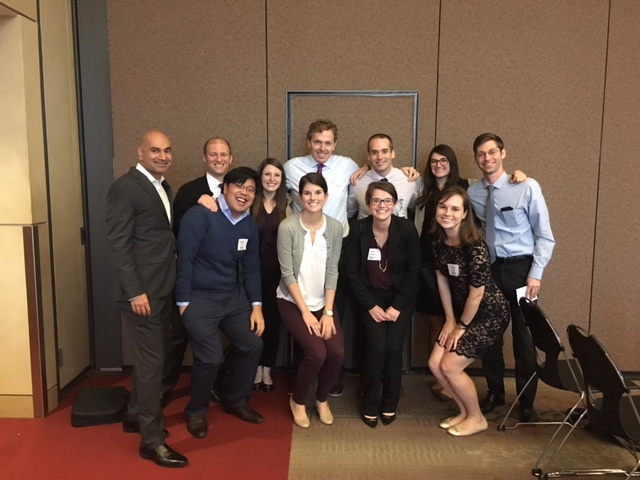 Residency Social Event – late March 
MKSAP Day – April 4 
Landsberg Research Day – April 6
Resident Diversity Showcase – April 29
Resident Research Day – May 11
Class of 2020 arrives! – June 20
Class of 2007 Reunion – July 21
Northwestern IM Residency Alumni’s Landsberg Society –                                                                      	First Annual Meeting – September 15-16
Other events…Advocacy, Women Prof Dev, Diversity Council, Interest Group, Research, Primary Care and Career Development…

Twitter:  @NU_IntMed
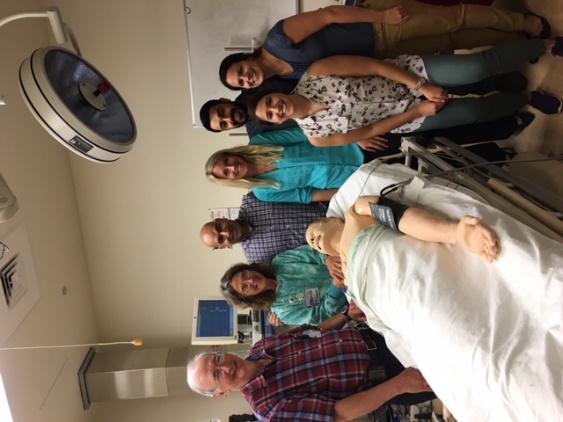 Life Events
Weddings 
Andrew Davis
Sara Kiely
John Reynolds
Keerthi Ranganath

Babies
Michael Burns
Greg Cascino
Kim Dow
Mary-Kate Malecek
Chi Chi Ononye
Michael Schieber
Engagements:
Claire Beveridge
Yuan Cao
Carlos Galvez
Kirti Johal
Michael Oh
Emily Nosova
Meredith Sellers
Saba Shaikh
Nick Simon
Stan Swat
Nick Viall
Bill Werbel
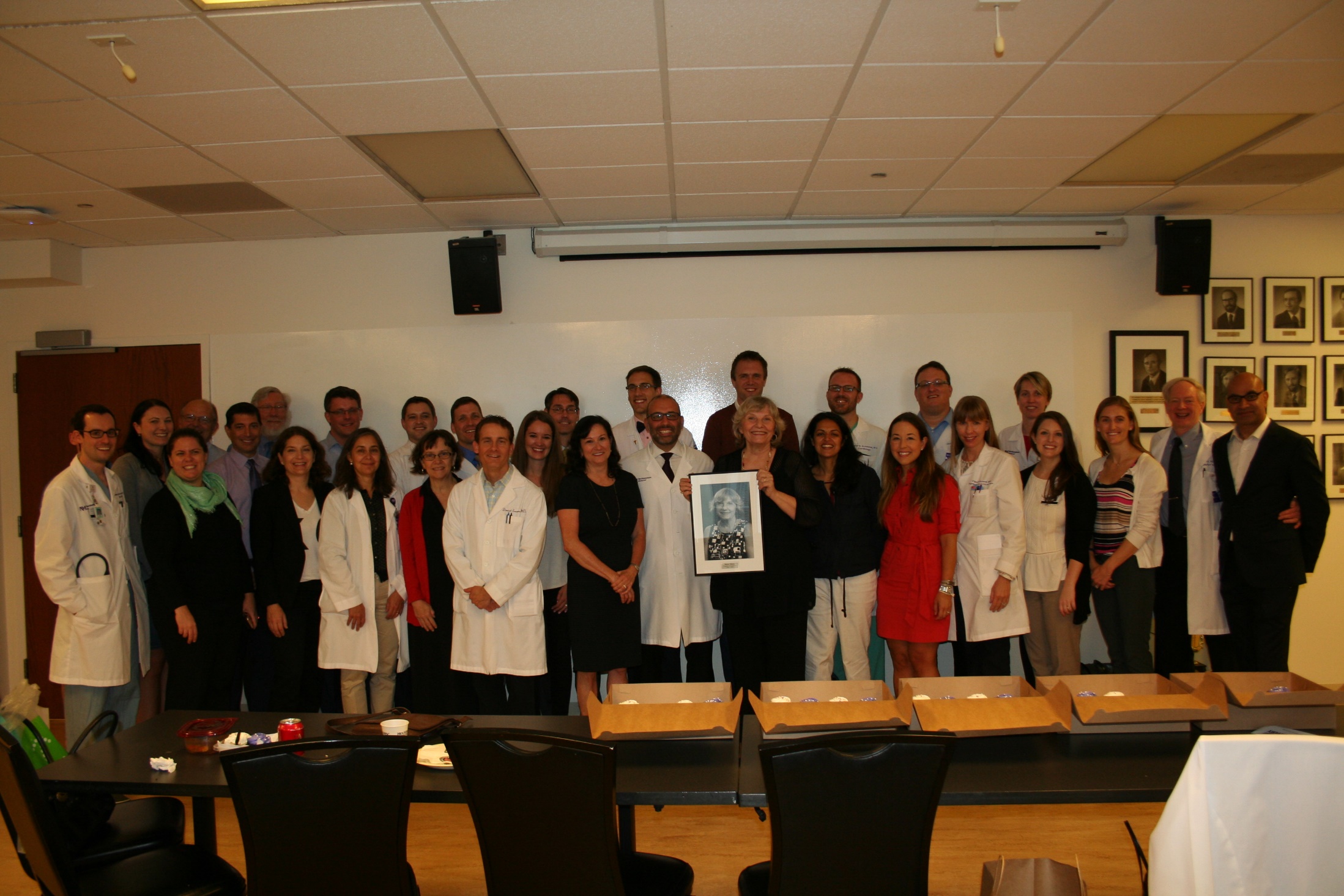 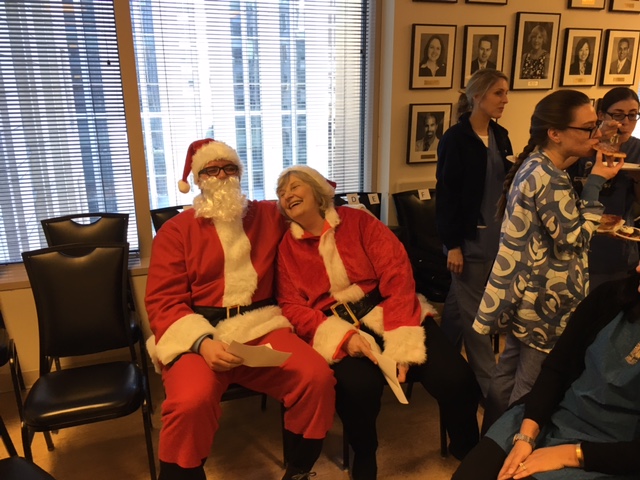 [Speaker Notes: Maija Retirement Residency Alumni Celebration]